Dual Credit Reporting & campus enrollment type
July 31, 2019 – August 1, 2019
2019-2020 School Year
Dual Credit Reporting

Campus Enrollment Type Reporting
aGENDA
2
Dual Credit Reporting
Dual-credit course completion is part of the Student Achievement Domain in the accountability system. Currently, if a student is enrolled in and passes a dual-credit course, college credit hours must be reported (greater than 0). Upon initial review, local education agencies (LEAs) appeared to be overreporting the college credit hours earned by students for dual-credit courses. After research and discussions with education service centers (ESCs) and program areas, it became clear that LEAs set up their dual-credit courses in a variety of ways. For example:
A dual credit course that is the equivalent of a single college course and is taken over more than one high school semester; 
A dual credit course that is the equivalent of a single college course and is taken in one high school semester; 
A dual credit course that is the equivalent of two college courses and is taken over more than one high school semester; 
A dual credit course that is the equivalent of two college courses and is taken in one high school semester.
This research prompted the TEA to consider improvements and clarifications to how dual-credit courses are reported.
3
Dual CREDIT REPORTING
The COURSE-SEQUENCE-CODE (C135) is updated to include additional codes for purposes of reporting dual-credit courses only. 

The addition of dual-credit codes will allow LEAs to report dual-credit courses more accurately.
4
COURSE SEQUENCE CODE-CODE TABLE ADDITIONS
5
DUAL CREDIT REPORTING Business Rules
Student – Course Completion Rules
New dual credit COURSE-SEQUENCE-CODE values are used for dual credit courses only.
6
DUAL CREDIT REPORTING Business Rules
Student – Course Completion Rules
College credit hours should generally only be reported when a student completes and passes a one semester course or the last part of a multi-part course.
7
Dual Credit Reporting

Campus Enrollment Type Reporting
aGENDA
Campus Enrollment Type REPORTING
Since the original publication of the CAMPUS-ENROLLMENT-TYPE-CODE (C219) code table, the codes, their translations, and their descriptions have been refined.

Codes 01, 02, 03, 04, 05, 06 translations and/or descriptions have been updated.

Code 07 Selective Enrollment School (Special Program-Based) has been added.
9
CAMPUS-ENROLLMENT-TYPE-CODE (C219)
10
CAMPUS-ENROLLMENT-TYPE-CODE (C219)
11
CAMPUS-ENROLLMENT-TYPE-CODE (C219)
12
CAMPUS-ENROLLMENT-TYPE-CODE (C219)
13
CAMPUS-ENROLLMENT-TYPE-CODE (C219)
14
CAMPUS-ENROLLMENT-TYPE-CODE (C219)
15
Questions?
www.texasstudentdatasystem.org
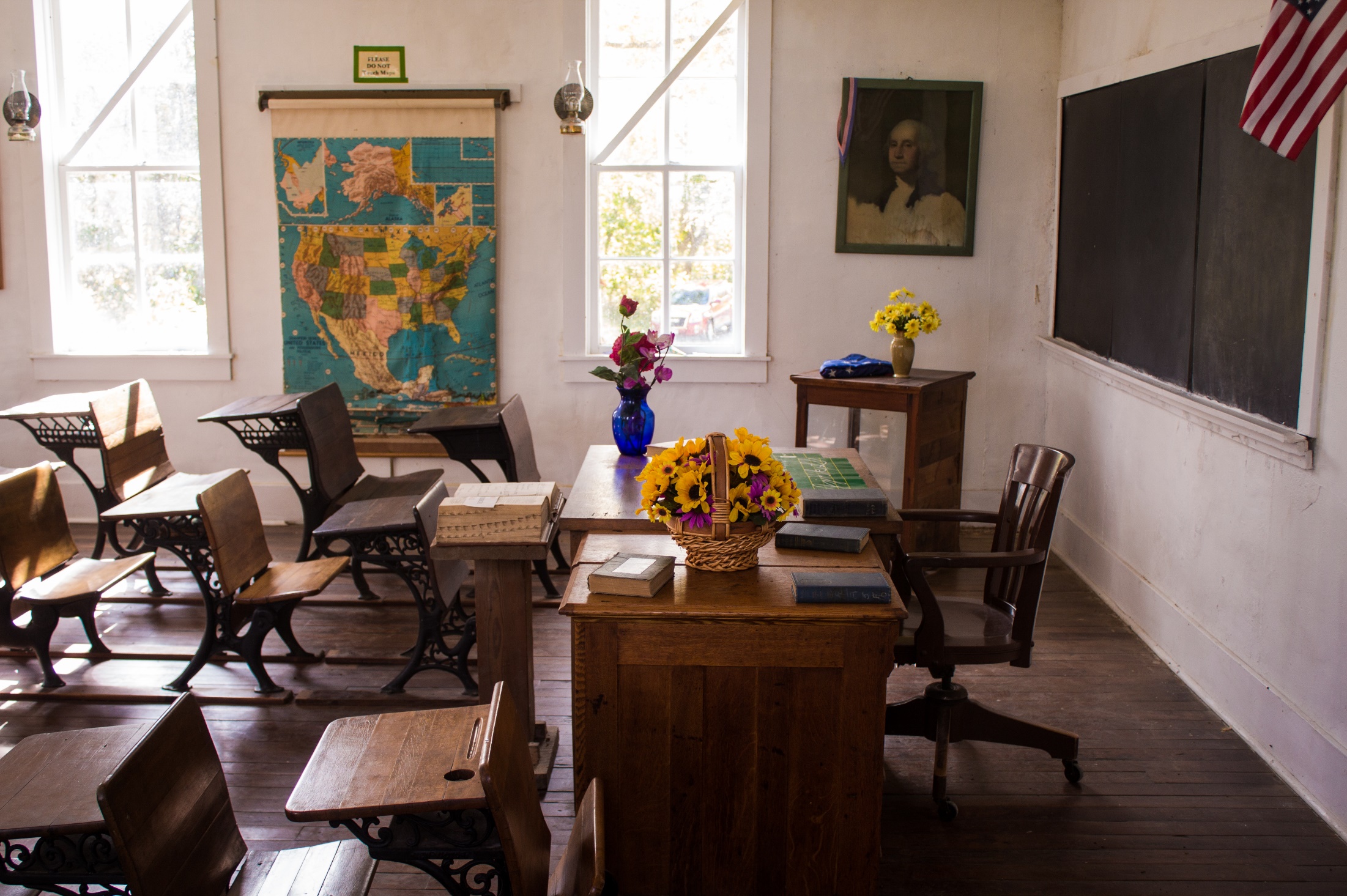 p | 16